Lección 6
¿Qué tipo de textos son?
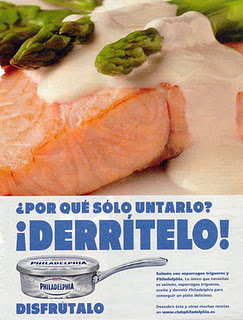 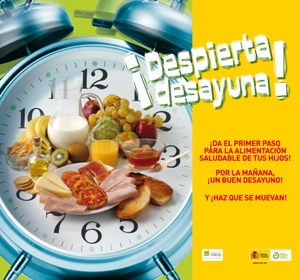 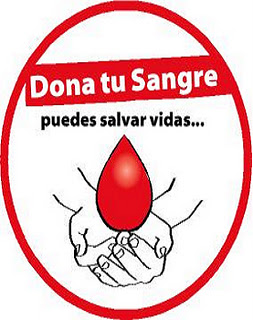 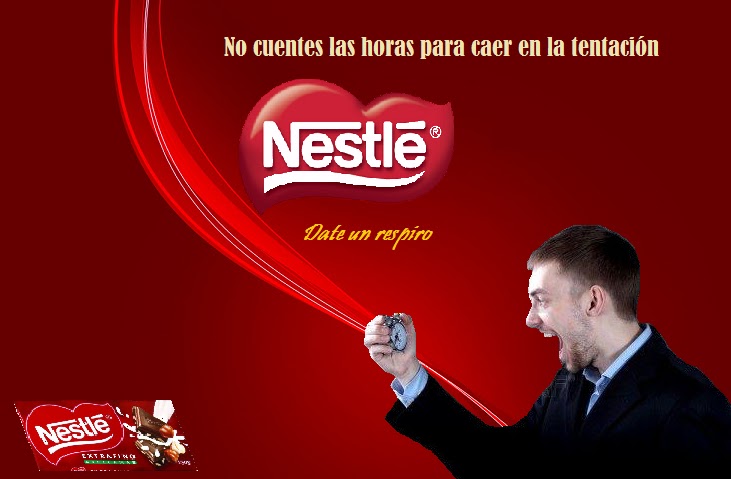 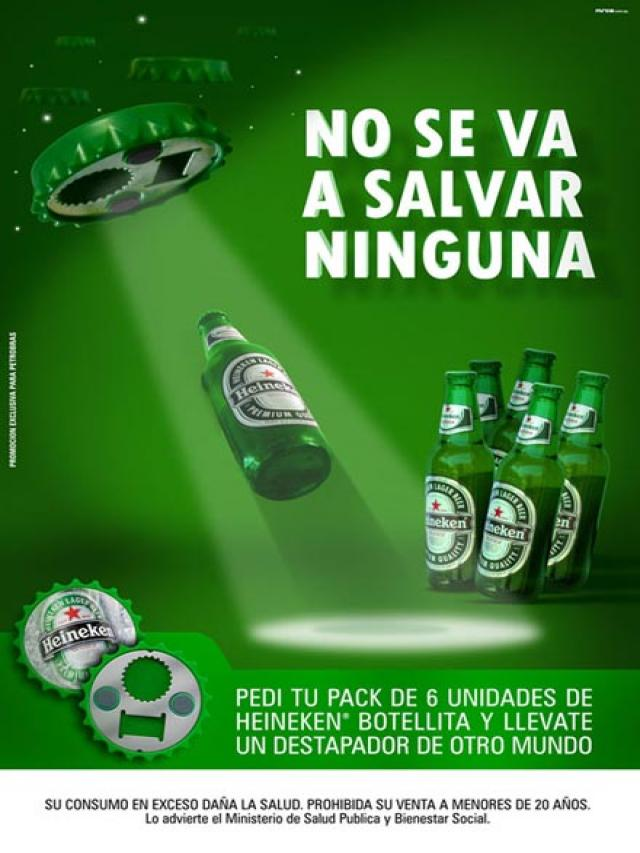 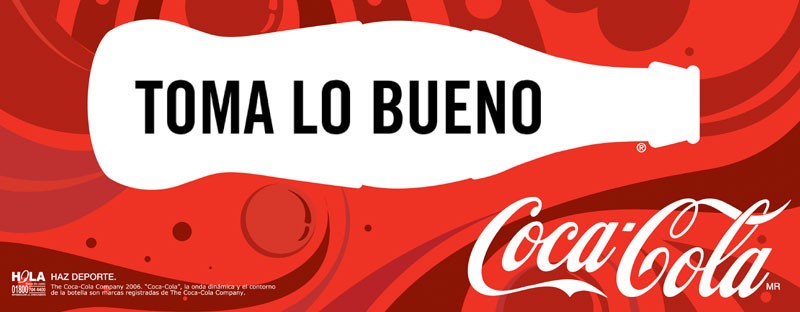 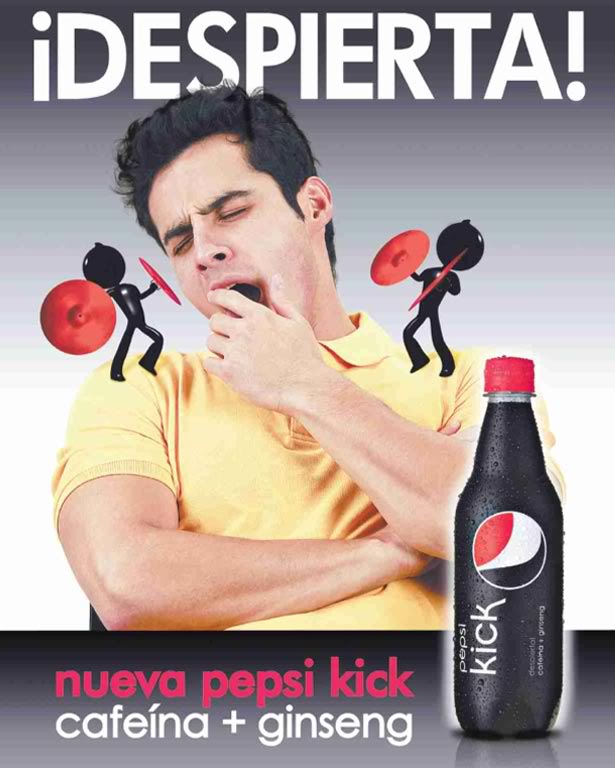 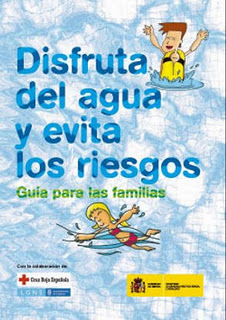 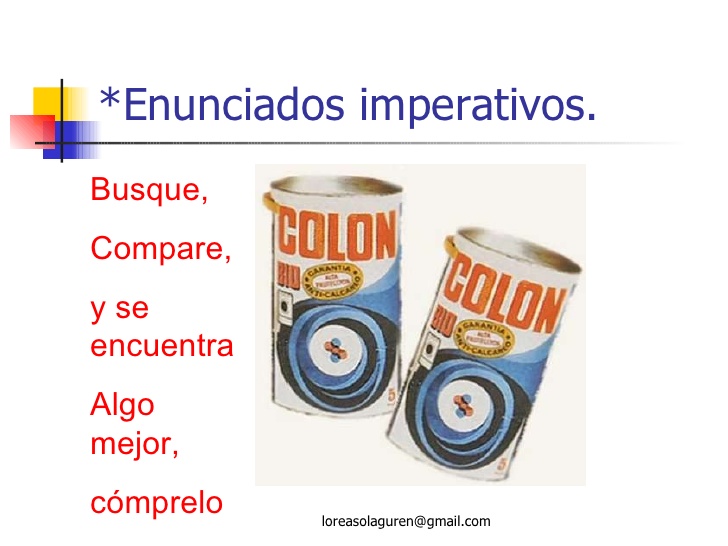 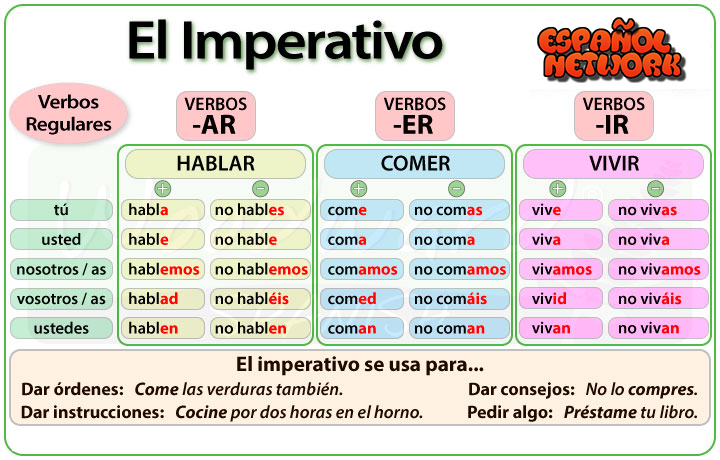 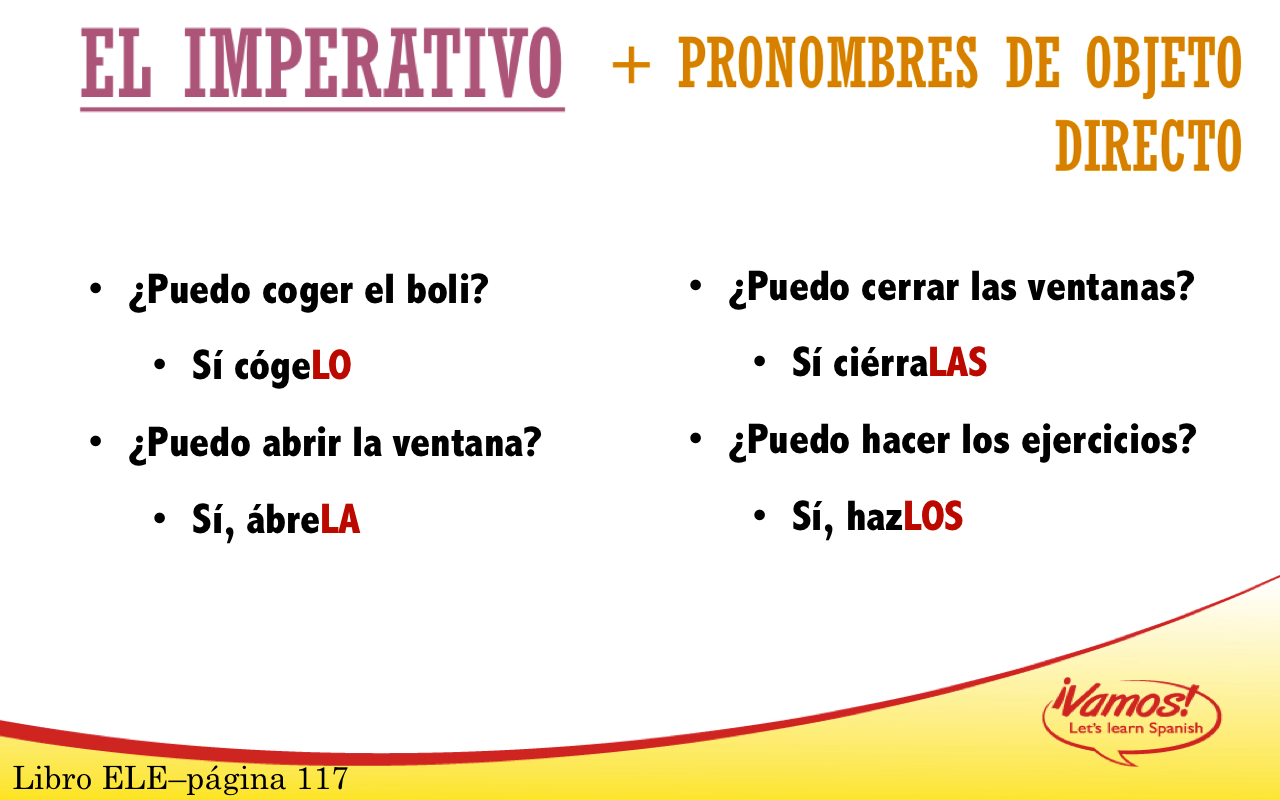